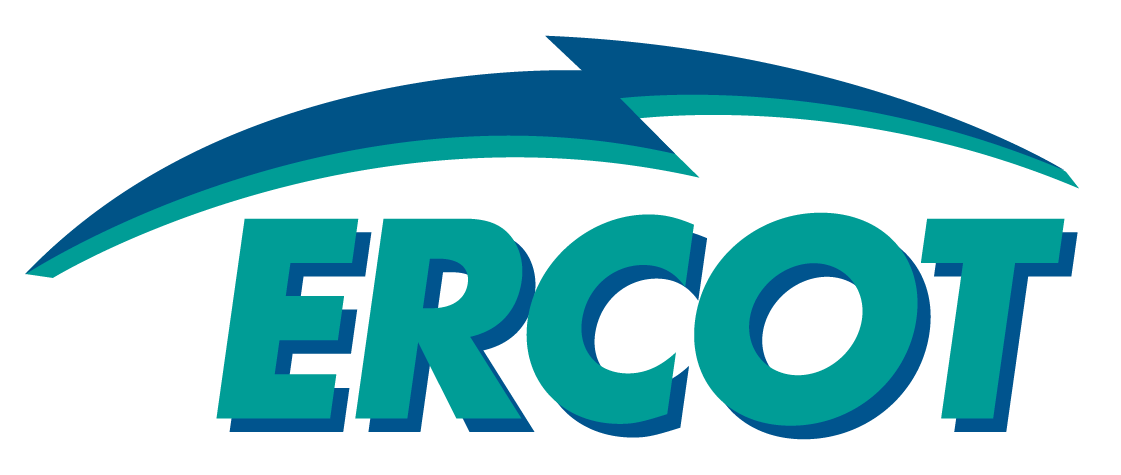 Flight Testing Update

Paul Yockey
Flight Administrator
 
Retail Market Subcommittee
10/06/15
Flight 1015
Flight 1015 Summary
In-Flight Testing:
6 New CRs are testing (Including 1 additional DUNS and 1 PUCT Option 2)
Existing CRs: 5 CRs are adding a new territory
1,436 tasks are scheduled including connectivity

Adhoc Period Testing:
1 CR is testing for Change of Service Provider
1 CR is adding a DUNS+4
7 CRs are testing connectivity with all partners due to system changes
Adhoc Period has 510 total tasks scheduled including connectivity
Retail Market Subcommittee
10/06/15
Flight 1015
Schedule
Flight 1015 signup began 09/02/15
Flight 1015 signup deadline was 09/09/15 (Adhoc,10/23/15 for Current MPs Only, subject to Flight Administrator and TDSPs’ Approval)
Connectivity kick-off conference call was 09/15/15
Flight kick-off conference call was 10/02/15
Day 1 transactions began 10/05/15
Flight 1015 concludes on 10/16/15 (Contingency/Adhoc Period until 11/25/15)
Adhoc Testing begins 10/19/2015
All scripts are expected to be completed by 11/13/2015
Retail Market Subcommittee
10/06/15
Questions?
Retail Market Subcommittee
10/06/15